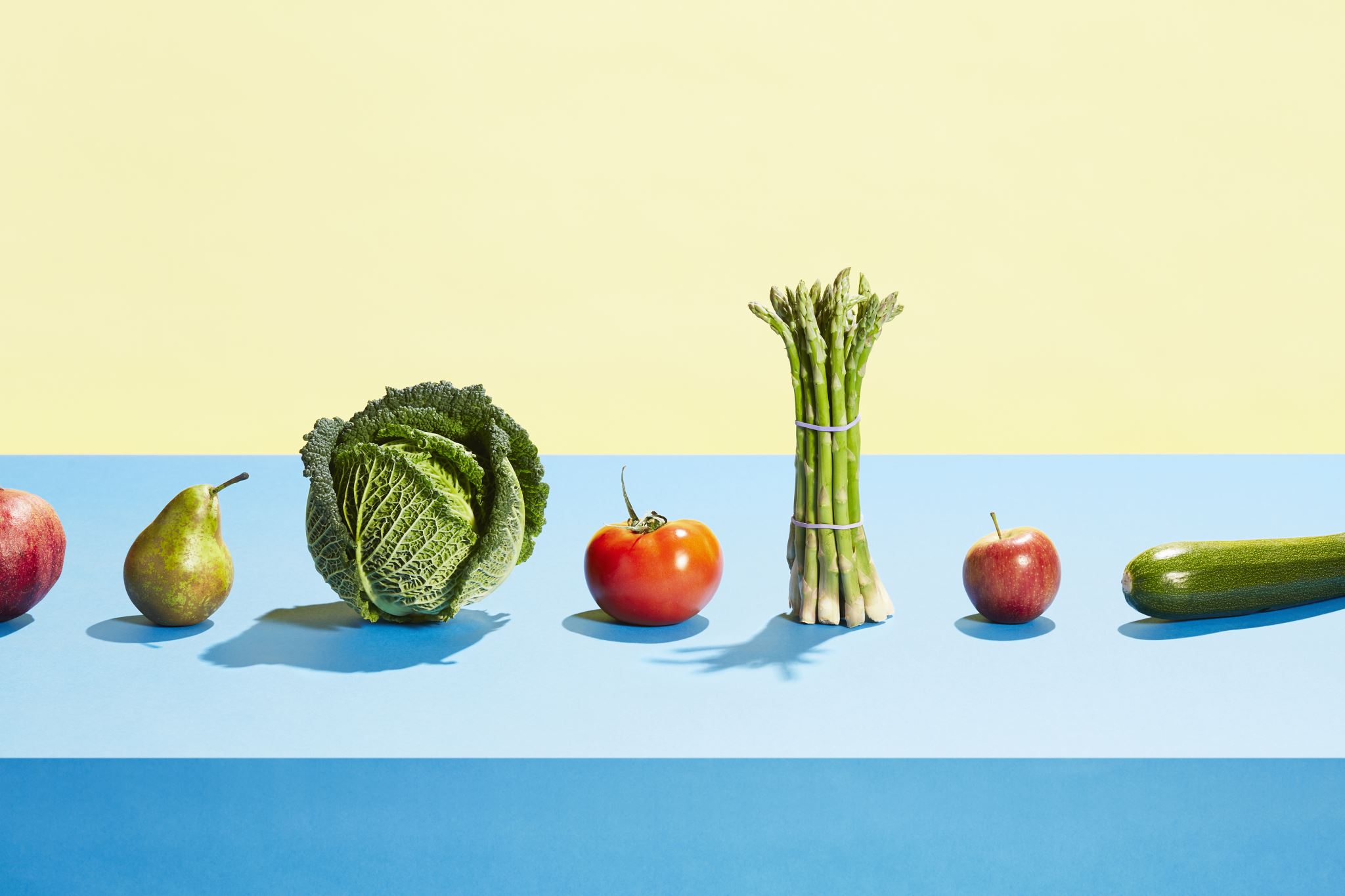 School Nutrition
Understanding nutrition and School meal pattern requirements
PRESENTED BY:
Rachele DiQuarto, Dietician-Nutritionist and Fresh Fruit & Vegetable Coordinator
What is Nutrition?
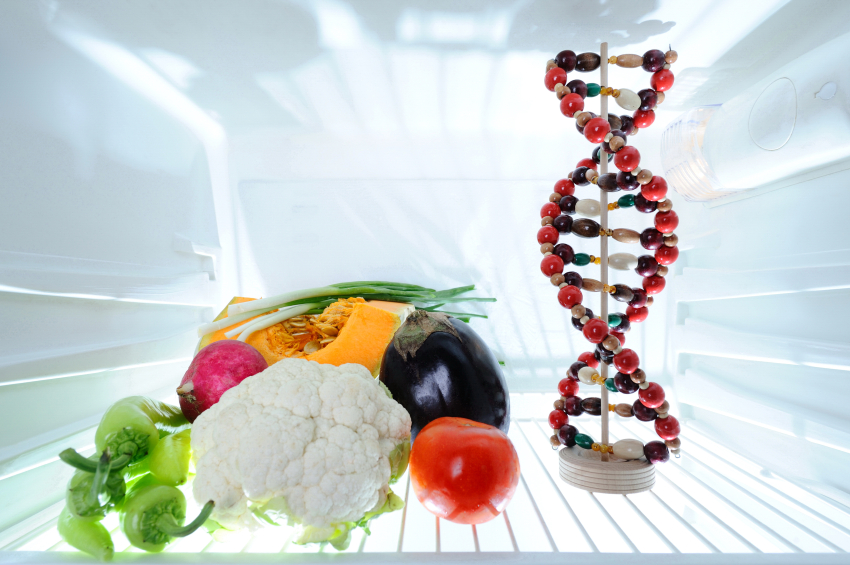 Nutrition is…
the taking in of food and other nourishing substances into the body, that influence tissue repair, growth, metabolism and overall health.

Most nutrients come from the food we eat.
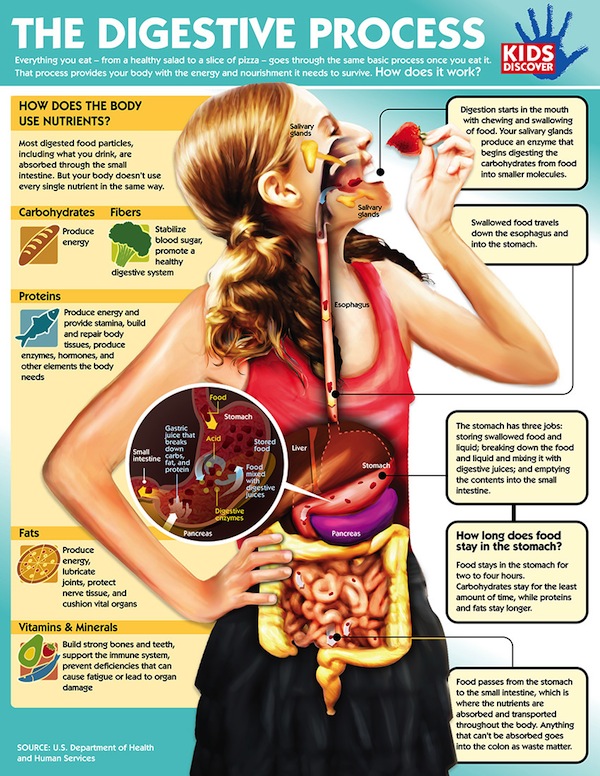 Nutrition is…
A 3-Part Process
Consumption
Digestion
Utilization of nutrients
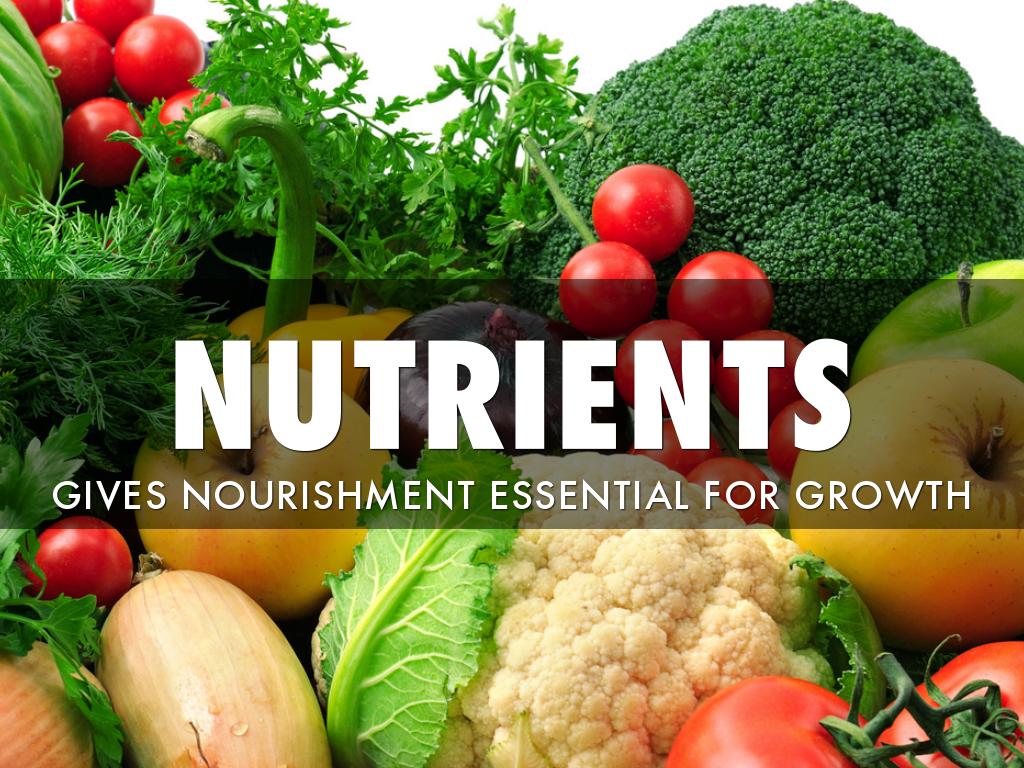 What Are Nutrients?
Substances the body needs to
regulate body functions
build/repair cells and body tissues
promote growth
obtain energy

There are 6 Essential Nutrients
Classes of Nutrients
Carbohydrates
Proteins
Fats
Water
Vitamins
Minerals
MACRONUTRIENTS  Needed in larger amounts and provide energy (calories)
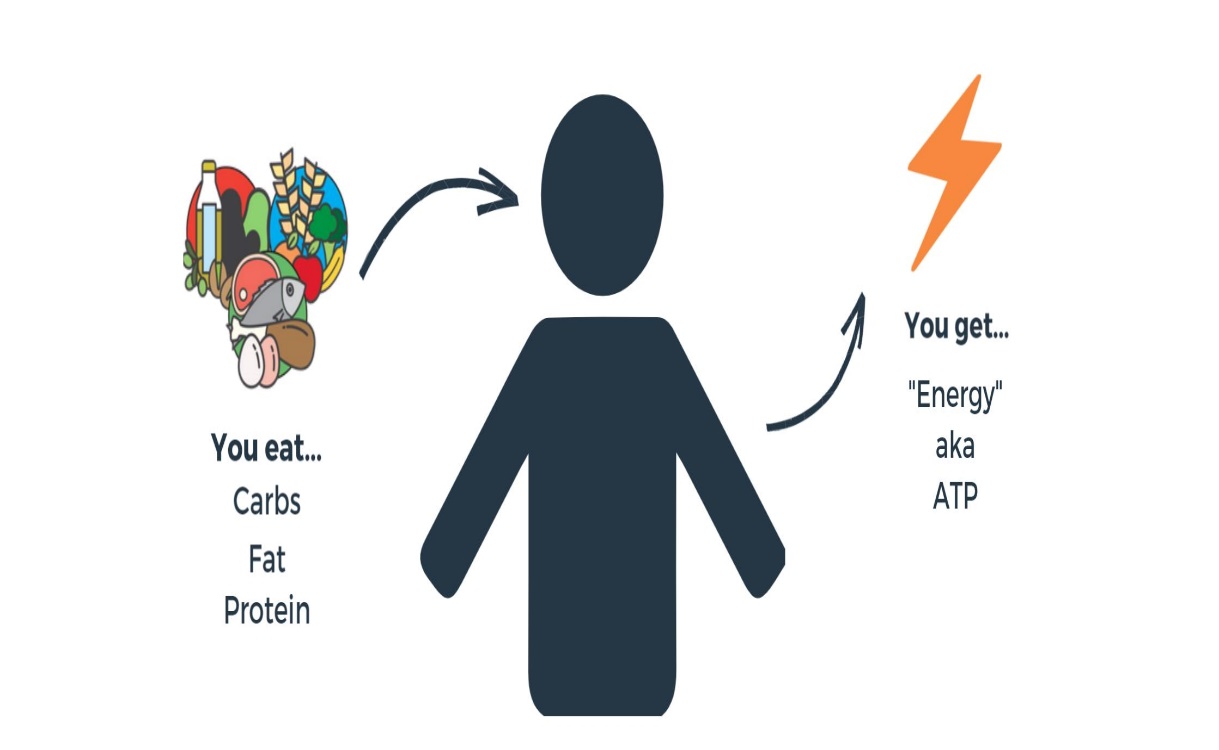 MICRONUTRIENTS  Needed in smaller amounts and do NOT provide energy (calories)
Energy Content
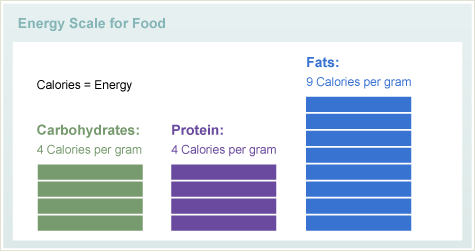 Trick Question: How many calories per gram are there in water, vitamins, and minerals?
WATER
Does NOT provide energy
Essential for all life processes
Water is the primary component of blood and tissue
It carries waste products out of the body and helps digest food.
65% of the body is water!
Most people do not drink enough.

Question: Can we offer water instead of milk for a reimbursable meal?
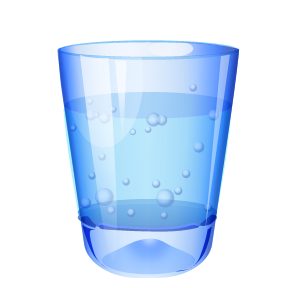 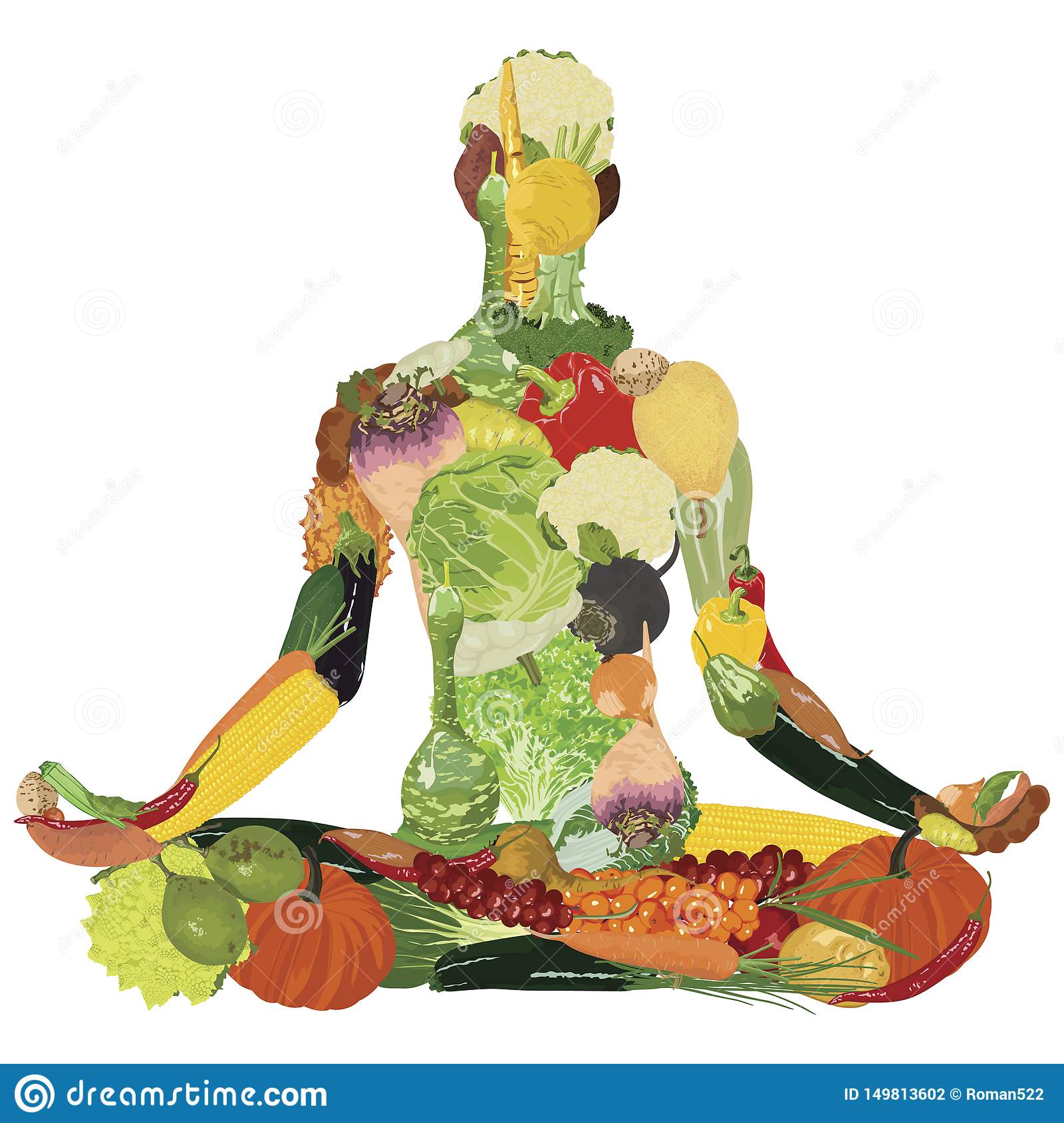 In Summary…good, balanced nutrition is critical for growth, development and overall good health. For many NM children, more than half of their daily nutrient intake comes from school meals.
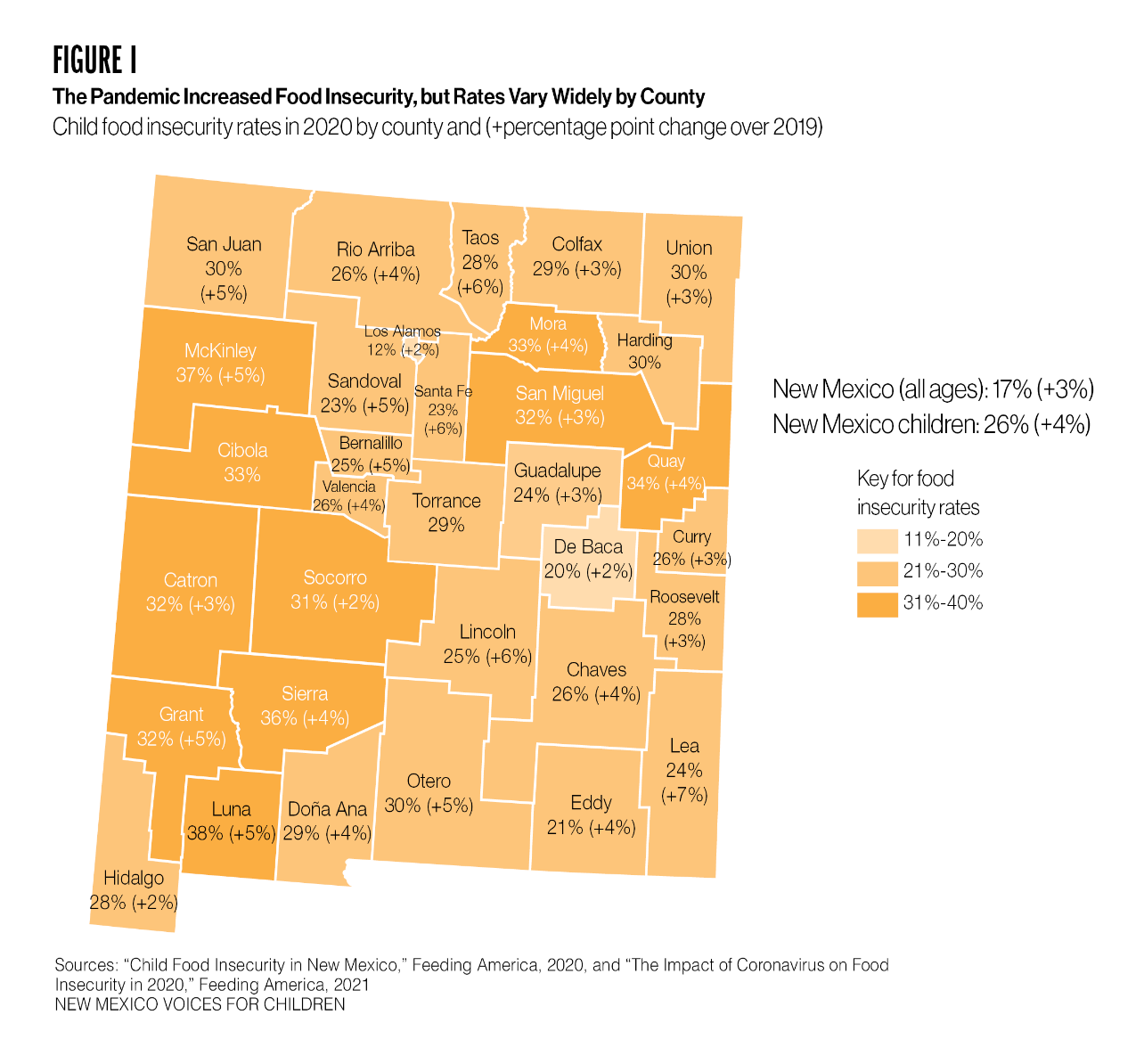 The problem is…“New Mexico has long had one of the worst rates of child food insecurity in the country. In 2020, 26% of New Mexico children experienced food insecurity,[4] which is up from pre-COVID-19 levels of 22%. Due to COVID-19, food insecurity in one county was as high as 38% in 2020”
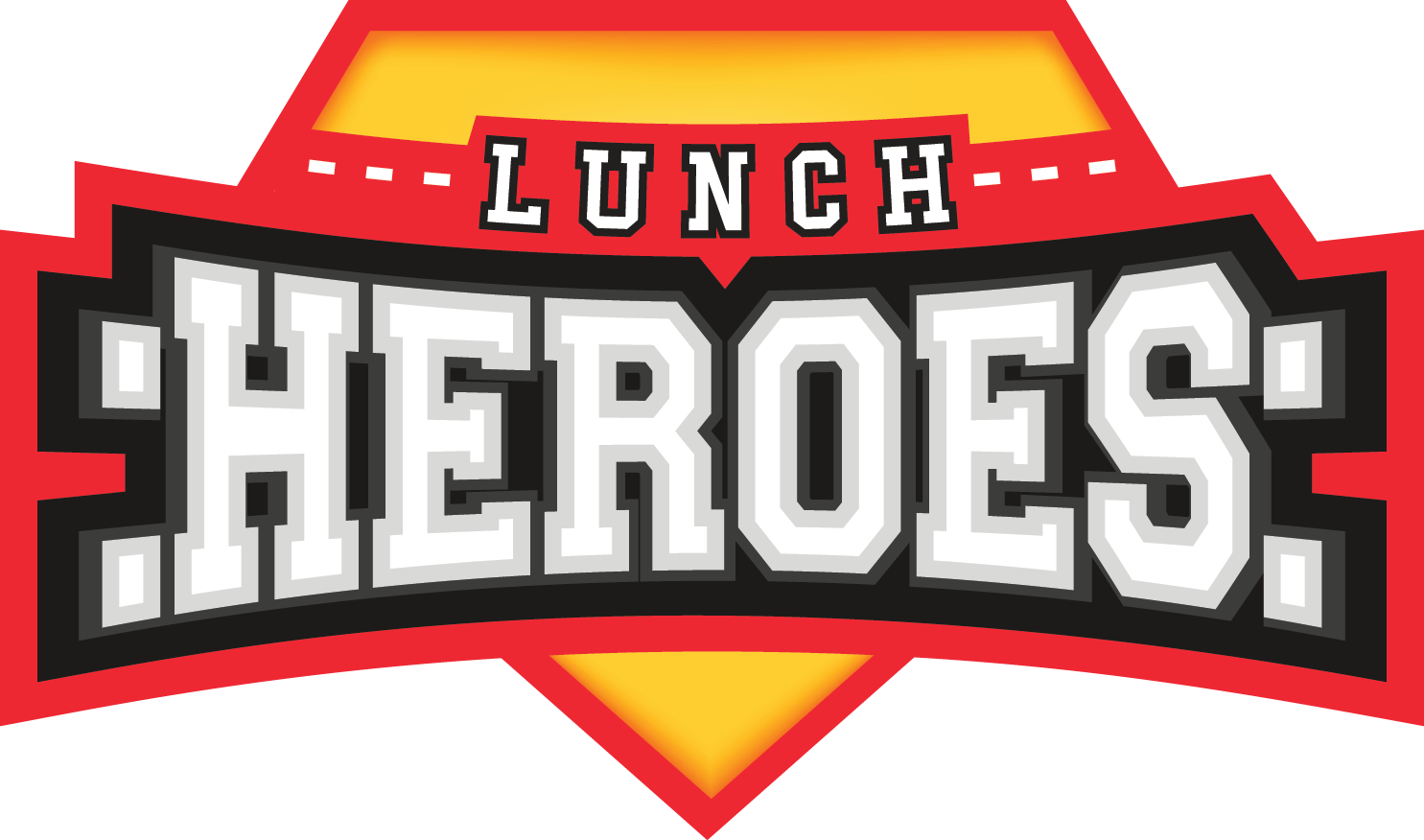 School Meals to the Rescue!“In New Mexico, approximately 75% of students participate in the free and reduced-price school lunch program. For many living in severely food insecure households school meals, may be the only regular meals they receive. “
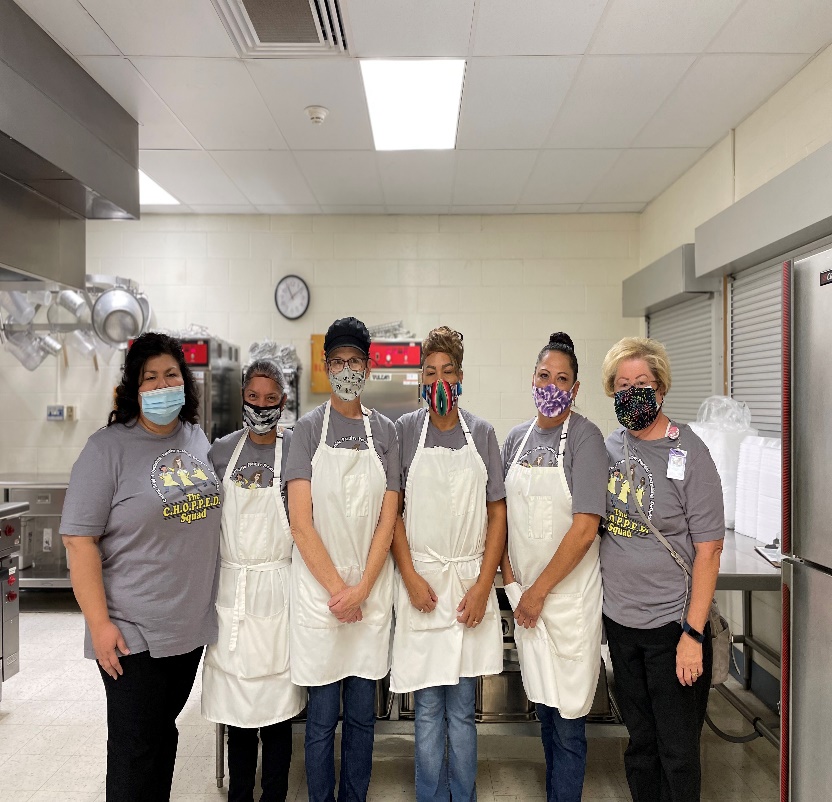 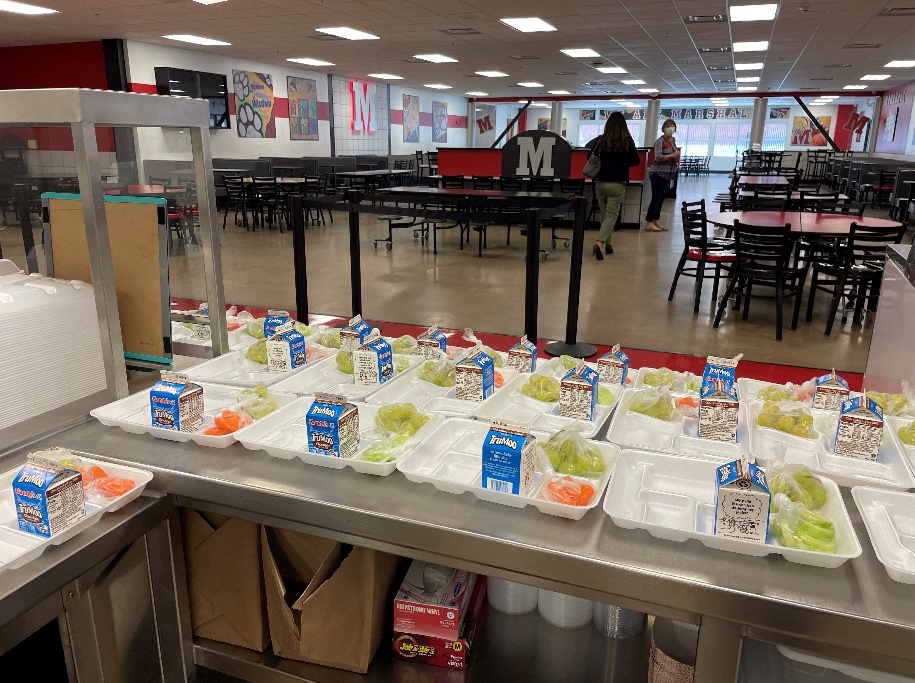 Old Dietary Guidelines
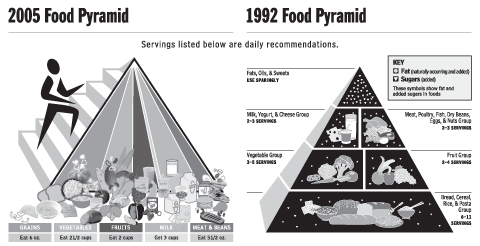 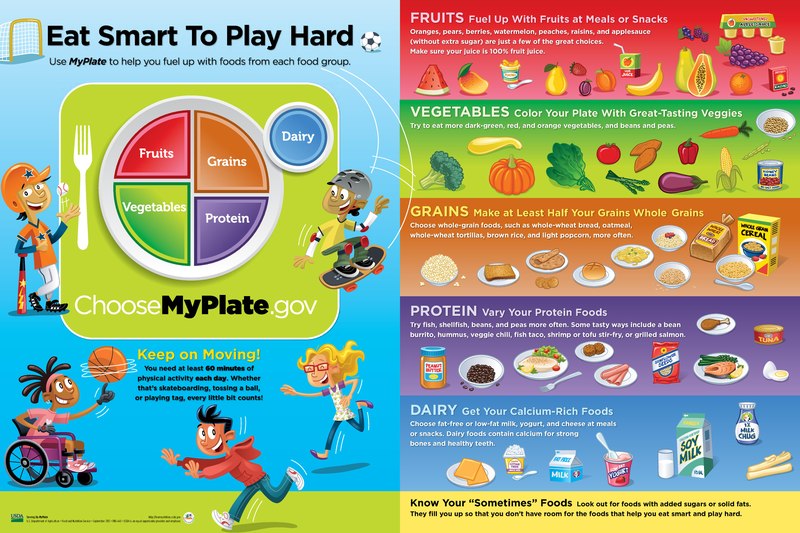 NSLP Meal Pattern Requirements
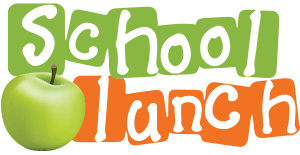 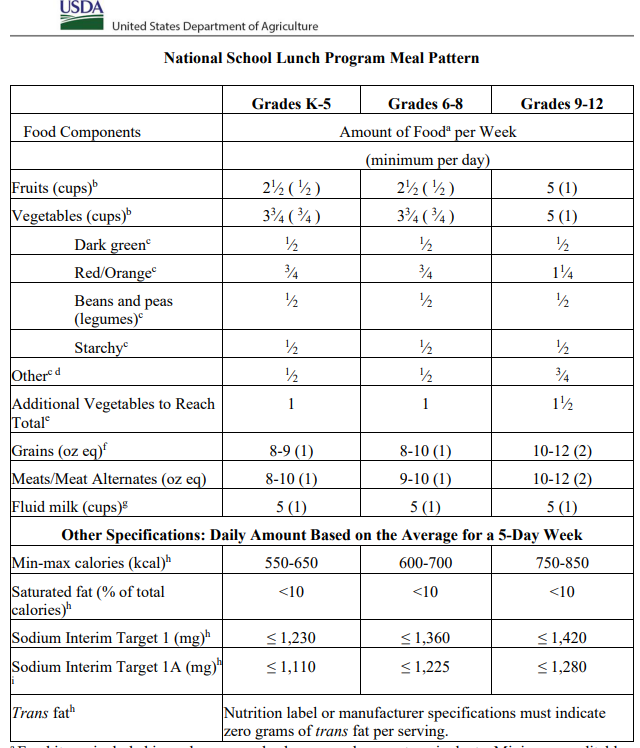 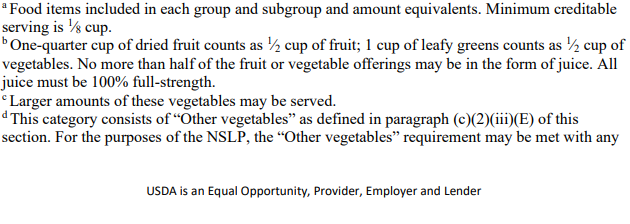 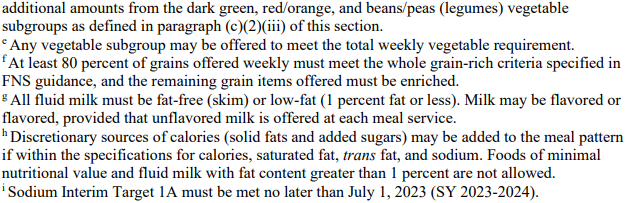 Know Your Components
5 Meal Components
M/MA – meats, eggs, cheese….
Grains – bread, rice, pasta…
Milk – fat free or low-fat 1%
Fruits – so many options!!
Vegetables (5 subgroups)
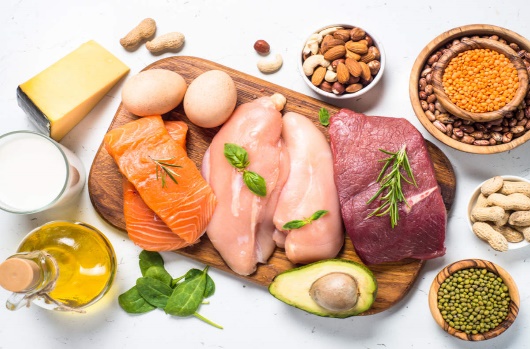 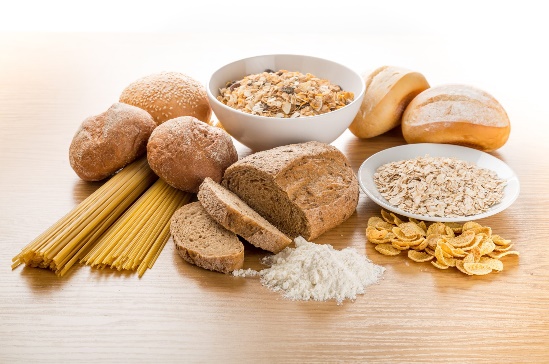 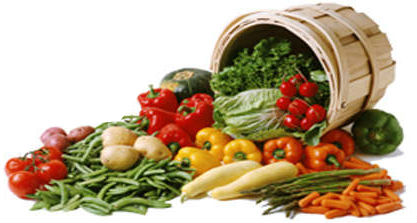 Know Your Components…
Vegetable Subgroups
Dark green – spinach, broccoli, kale…
Red/orange – carrots, tomatoes, bell peppers
Beans/peas (legumes) – pinto beans, kidney beans, peas, lentils…
Starchy – potatoes, corn, green peas…
Other – cucumbers, asparagus, green beans, cauliflower…
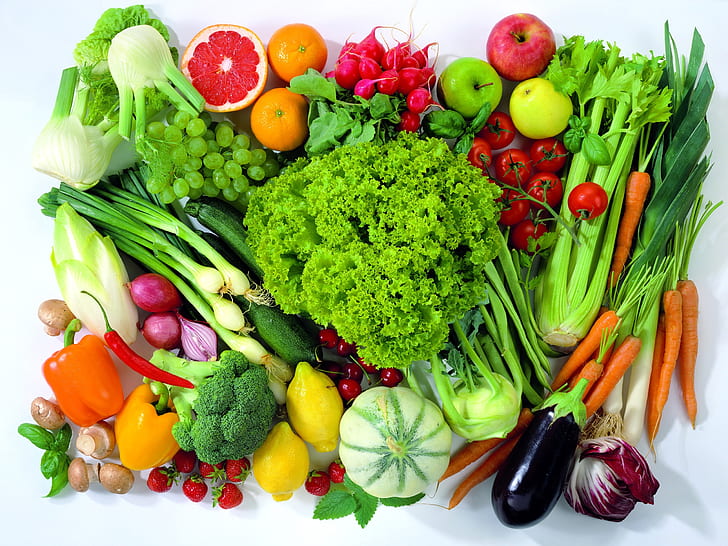 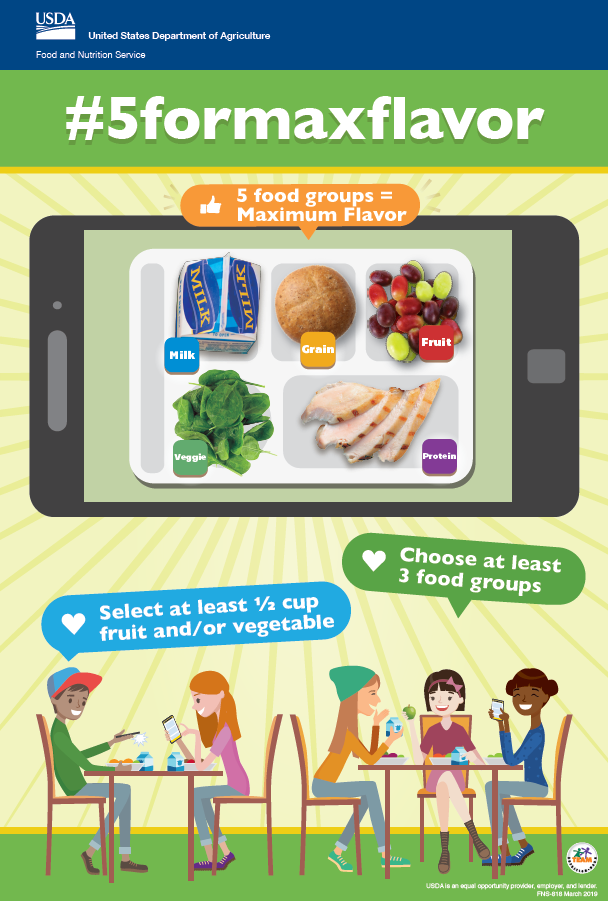 Offer vs Serve
Gives students options to select the items they WANT to eat
Reduces waste
Required for high schools
What’s the Difference?
Breakfast
Offer vs Serve
ALL 3 meal components (4 items) MUST be prepared AND offered in the required amounts
Students may take at least 3 items, one of which MUST be fruit or vegetable
The minimum serving of fruit for OVS is ½ cup BUT the student may take the full cup 
Helps to reduce waste
Serve Only
ALL 3 meal components MUST be prepared AND served in the required amounts
Students must take the whole serving
May result in more waste
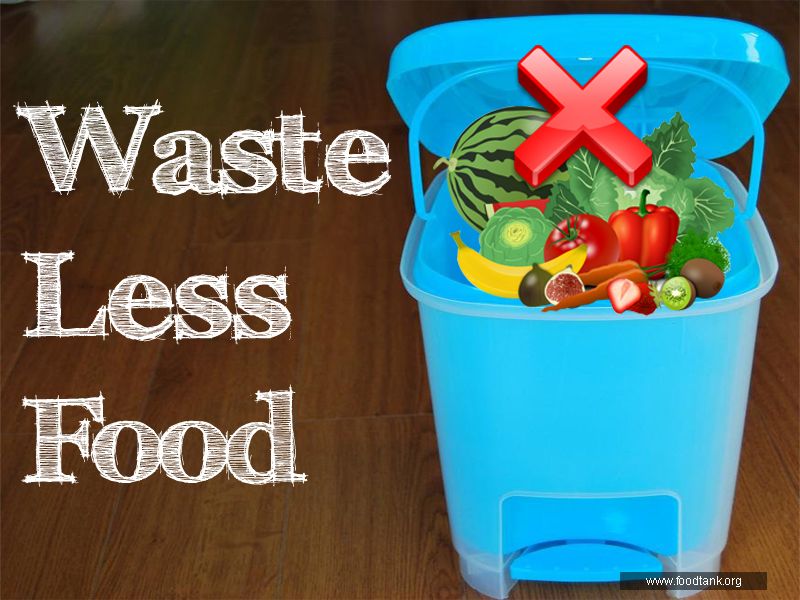 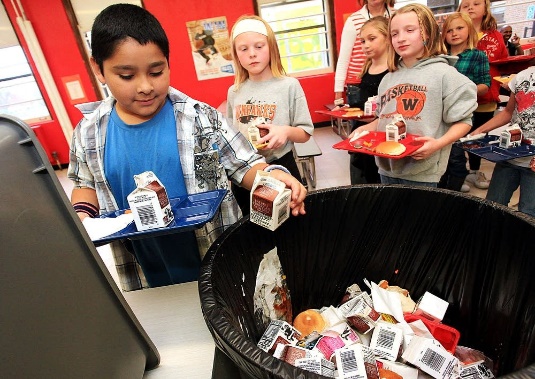 What’s the Difference?
Lunch
Offer vs Serve
ALL 5 meal components MUST be prepared AND offered in the required amounts
Students may take at least 3 components, one of which MUST be fruit or vegetable
The minimum serving of fruit or vegetable for OVS is ½ cup BUT the student may take a combo or the full cup 
Helps to reduce waste
Serve Only
ALL 5 meal components MUST be prepared AND served in the required amounts
Students must take the whole serving
May result in more waste
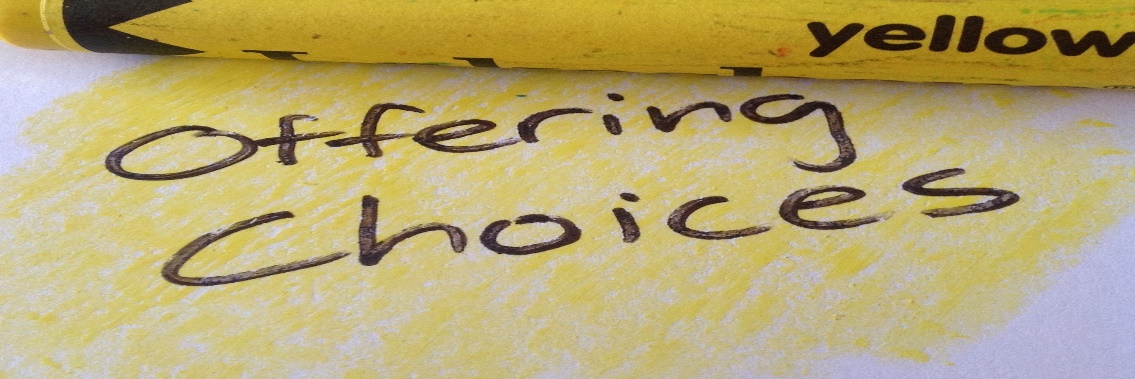 Combination Foods
Some main dishes contain more than one food item or component. Don’t be fooled, make sure you count each food item.  

Example 1: a burrito might contribute 2 servings of grain  and 2 oz meat/ meat alternate. So, it would count as two food items at the point of sale under OVS.

Example 2: pasta with meat sauce may contribute 2 oz/servings grain, 1/2 cup vegetable and 2 oz meat alternate. The cashier could count the main dish as contributing 3 food items. This entrée alone would qualify as a reimbursable meal under OVS.
Macaroni and Cheese: Grain/Bread & Meat Alternate
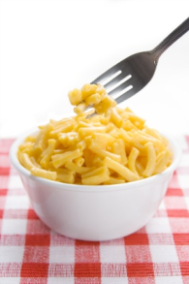 Beef Taco:
Grain/Bread, Vegetables, Meat/Meat Alternate
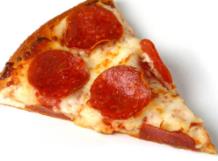 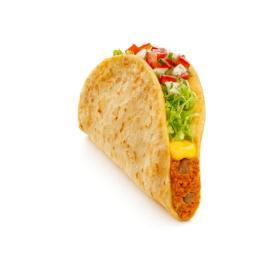 Pepperoni Pizza: Grain/Bread & Meat/Meat Alternate
Things to Remember
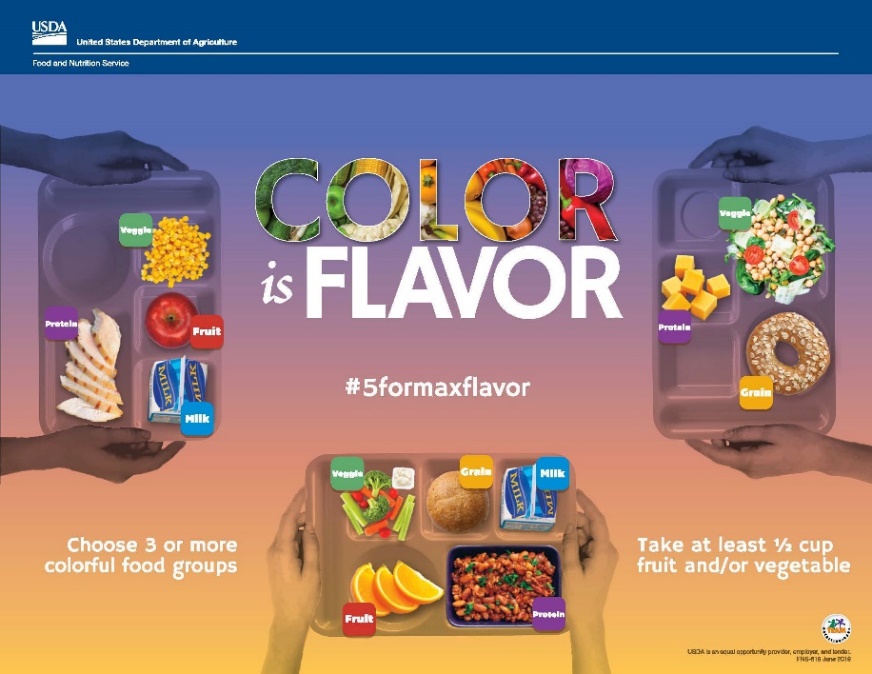 Pre-plating is NOT OVS, the student must have the opportunity to select or deny components
Salad Bar after POS is NOT OVS. Unmonitored salad bars are extra and cannot contribute to a reimbursable meal
Have signage appropriate for the age groups
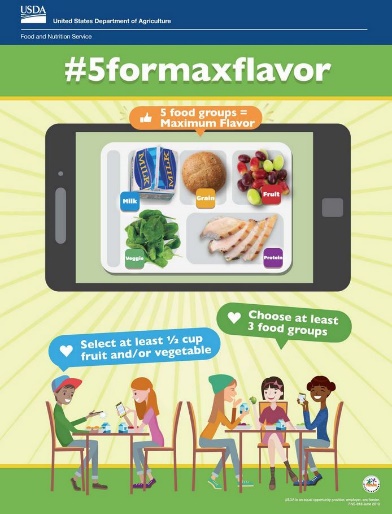 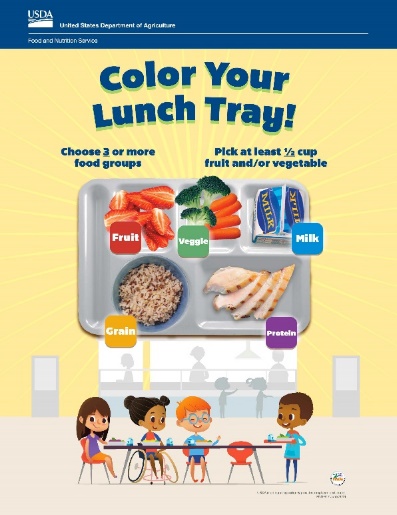 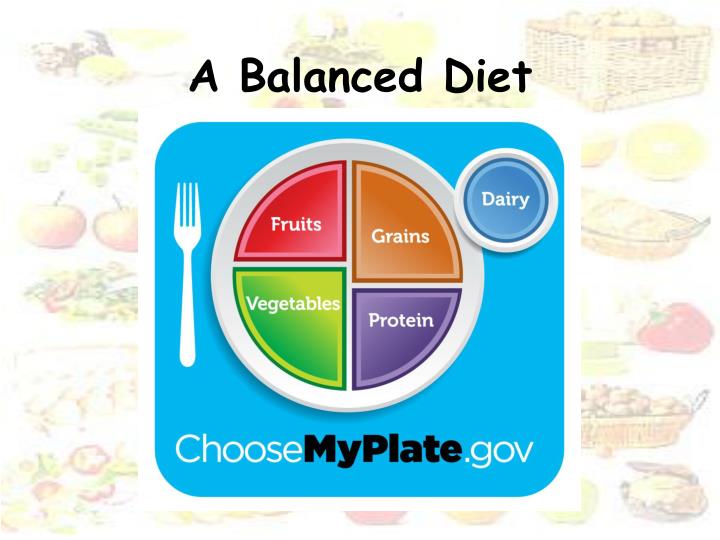 Keep It Balanced
Saturated fats, and sugars cannot be completely avoided, but they should be limited
Excess calories, not utilized by the body are stored as fat
Leads to weight gain
Teach students what healthy options and what healthy portions looks like
Healthy and balanced doesn’t have to be boring
Try new recipes and ask for feedback
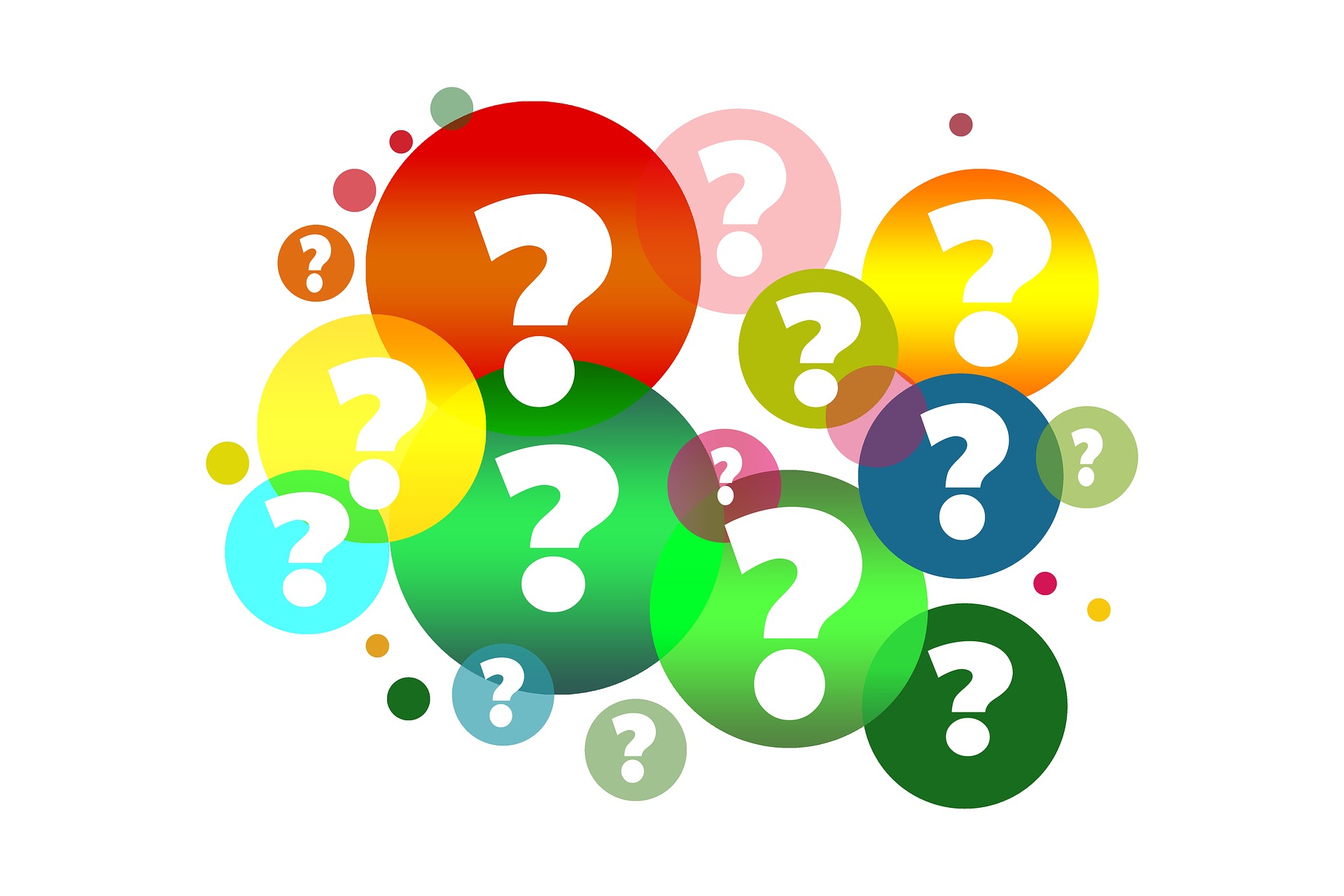 QUESTIONS??
Thank YOU!
Resources
Home | Dietary Guidelines for Americans

https://www.fns.usda.gov/nslp

Ending Childhood Food Insecurity in New Mexico – New Mexico Voices for Children (nmvoices.org)